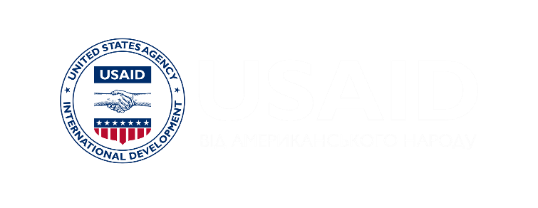 0
1
2
3
дз
МОДУЛЬ 4
Розробка презентаціїкейсу
Що входить в модуль?
Ключові правила розробки презентацій (наповнення + дизайн)
Готовий шаблон презентації і як ним користуватися
Алгоритм роботи в PowerPoint
Зробіть сторілайн симпатичним + скиньте презентації для розбору
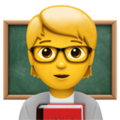